令和６年度大阪府発達障がい児者支援体制整備検討部会こどもワーキンググループ（資料３）
乳幼児健診等で発見された発達特性のある子どもの支援スキームについて
令和６年６月28日　大阪府福祉部障がい福祉室地域生活支援課
1
１．乳幼児期における支援の重要性と支援スキームを取り巻く状況等
発達障がいに気づく機会の多い乳幼児期において、個々の発達の特性を早期に把握し、育児の困難さや子育て相談のニーズを踏まえながら、こどもとその家族に必要な支援を提供し、その後の切れ目のない支援に繋げることが重要
単位：千人
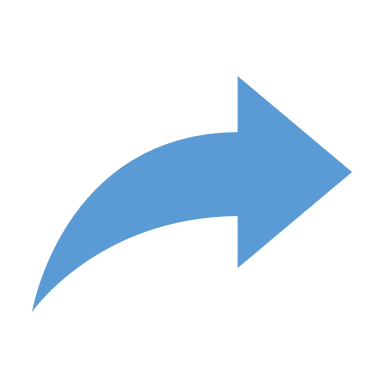 872千人
乳幼児期に障がい児や保護者に対して適切な支援を行うことは、不適応や強度行動障がいなどの2次的な課題や虐待の予防にもつながる
481千人
発達障がい等の早期発見・早期支援につなげることを主な目的とする５歳児健診の実施を支援する国事業が創設されたことにより、乳幼児期にさらに発達障がい児が発見される可能性がある
発達障がいと診断された人の数は近年大幅に増加（※１）する一方、専門医療機関や心理士などの人材の不足、発達支援を提供する社会資源の質の底上げが指摘されており、発達特性のある子どもを支援するための受け皿には課題も多い
出典：厚生労働省実施　生活のしづらさなどに関する調査
切れ目ない支援のために、乳幼児期における支援スキームの課題を整理する
2
２．乳幼児期における発達障がい児のスクリーニングに関する制度
乳幼児期においては、市町村が下記のような制度を通じて発達の気になる子をスクリーニングし、支援につなげる。
3
３．乳幼児を対象とした健診の概要
乳幼児を対象とした健診の目的
子育て相談
栄養相談
心理発達相談　等
乳幼児健診の一般的な流れ
乳幼児健康診査（母子保健法第1条）
　乳児及び幼児の健康の保持及び増進を図る

就学時の健康診断（学校保健安全法第11条・第12条）
・学校教育を受けるにあたり、幼児等の健康上の課題について保護者
　及び本人の認識と関心を深める
・疾病又は異常を有する就学予定者については、入学までに必要な治
　療あるいは生活規正を適正にする等により、健康な状態もしくは就
　学が可能となる心身状態で入学するよう努めること
・学校生活や日常生活に支障となるような疾病等の疑いのある者等を
　スクリーニングし、適切な治療の勧告、保健上の助言及び就学支援
　等に結びつける　※目的は就学時の健康診断マニュアルより要約
診察
問診・行動観察
歯科検診・指導
計測
事前カンファレンス
カンファレンス・評価
保健指導・専門相談
※結果返しを当日に行う場合もある
当日の人員体制
乳幼児を対象とした健診の種類
保健師・医師・心理士・栄養士・保育士　等
健診による判定の種類
4
４．5歳児健診の概要
（こども家庭庁関連補正予算の施策集より抜粋）
発達障害などの心身の異常の早期発見当を目的として実施する5歳児健診について、令和5年度にこども家庭庁が助成を行う方針を示した。
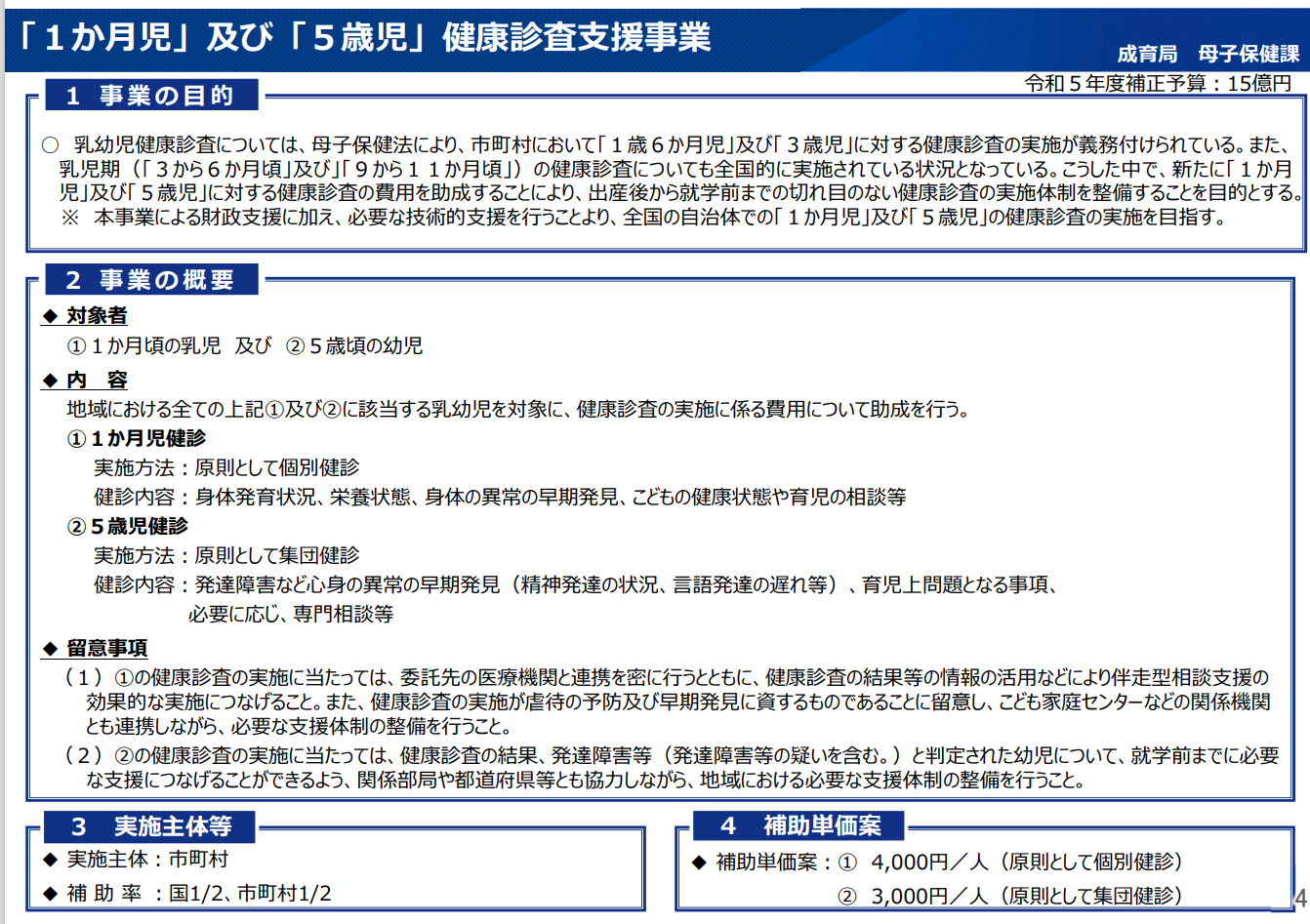 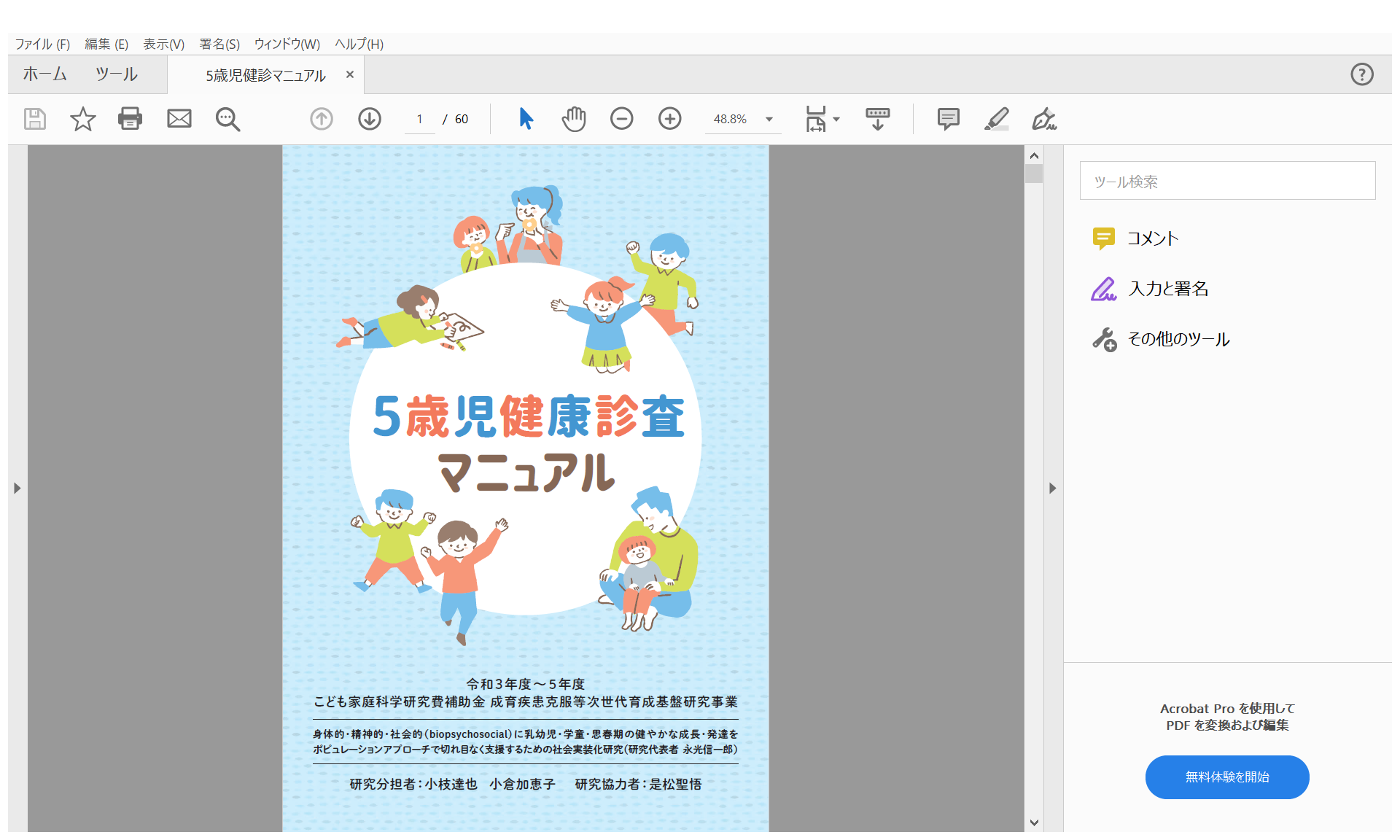 5歳児健診の目的
幼児期において幼児の言語の理解能力や社会性が高まり、発達障害が認知される時期であり、保健、医療、福祉による対応の有無が、その後の成長・発達に影響を及ぼす時期である５歳児に対して健康診査を行い、こどもの特性を早期に発見し、特性に合わせた適切な支援を行うとともに、生活習慣、その他育児に関する指導を行い、もって幼児の健康の保持及び増進を図ること
5
5歳児健康診査マニュアルより
５．府内市町村における5歳児健診の実施及び検討状況
5歳児健診の実施状況
5歳児健診等の実施方式
現在の検討状況
5歳児健診の実施事例
〈能勢町）
平成30年度から集団方式で実施。
実施を決めた理由
・3歳半健診から就学まで間が空いて、保護者と話す機会がなく、支援につながっていないケースがあることが課題であった。
・子どもの個性を小学校へつなぐ仕組みが必要であった。
実施内容
①集団遊び（行動観察）
②問診
③身体計測
④診察
⑤栄養相談・歯科相談
⑥作業療法相談（必要者のみ）
⑦結果返し
受診率：R4年度　95.2%
健康医療部を中心に５歳児健康診査ワーキングを実施

府内市町村、専門医師によるワーキングを開催し、発達障がい等の子どもの支援の現状や課題を把握し、５歳児健康診査の実施に向けて必要とされる実施内容や体制について検討する。（福祉部として地域生活支援課も協議に参加）
5歳児健診の広がりにより、これまで以上に発達特性のある子どもが未就学の間に見つかることが予想される。
スクリーニングはあくまで支援の入り口であり、発達特性のある子どもを就学後まで切れ目なく支援するために、課題を整理する必要がある。
6
６．巡回相談支援について
○　こどもやその親が集まる施設・場に巡回等支援を実施し、気になる段階から支援。
○　発達障がいやその可能性のある子どもを、ひとつの支援機関だけで抱え込むのではなく、機関連携・つなぎを行うことにより、インクルーシブな支援の推進を含め、地域全体で支えていく重要な取組みとして展開できる性格を有するもの。
○　現在、国補助事業「巡回支援専門員整備」事業のほか、大阪府としては、新子育て支援交付金により市町村における柔軟な取組みを支援。
巡回相談支援における主な実施内容の例
①子どもの発達支援・相談
　・　保育所等の子育て支援機関、学校等を訪問し、子どもたちの様子を見たり、一緒に遊んだりしながら、子どもの発達の様子を把握し、保護者や支援者の相談に対応。
　・　子どもの発達状況や適応行動の様子を客観的に把握することで、具体的な子ども支援の方向性を整理。
②保護者支援・相談
　・　保育所等の子育て支援機関、学校等を訪問し、子どもの状況を把握したうえで、保護者の不安や困りごとを聴き、発達支援の方向性を提案。また、ペアレント・プログラム等の実施や利用をサポート。
③支援者支援・施設へのコンサルテーション
・　保育所等の子育て支援機関、学校等を訪問し、子どもが生活する生活環境（教室等）をすごしやすい、刺激に混乱することのない、理解しやすい環境にするための工夫や、子どもにあった遊びを提案。
・　支援者に対して、子どもの発達状況や適応行動の様子を客観的に把握する方法を提示し、子どもの発達を支援する具体的な関わり方を、子どもにあった形で助言。
・　個別の支援計画の作成や支援の実施の方向性を助言。
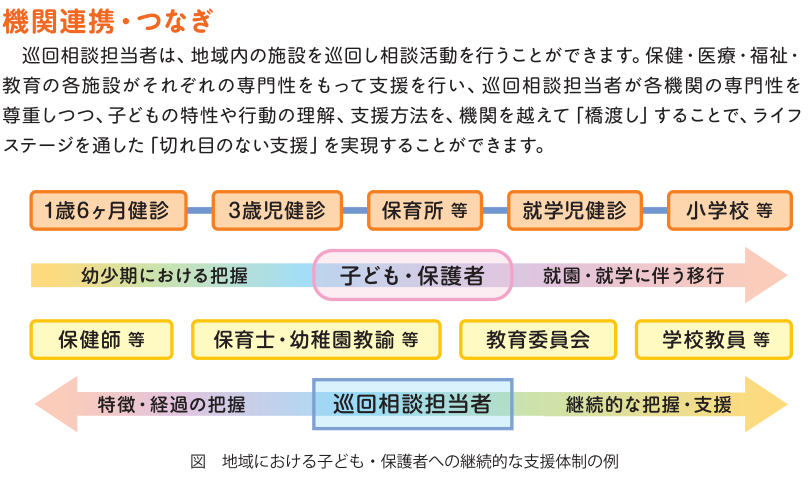 ④機関連携・つなぎ
・　各機関の専門性を尊重しつつ、子どもの特性や行動の理解、支援技法における「共通の枠組み」を提供することによって、専門性の違いを越えた情報共有と連携を促進し、機関を越えた「橋渡し」を実施。
・　各機関それぞれの役割を最大化しながら連携を促し、また保護者との信頼関係に根ざした協力体制の構築。
子育て分野・保育分野・教育分野・障がい分野といった、それぞれが独自のスタイルで支援してきた現状のなかに、「共通の枠組み（プラットフォーム）」をつくることで、共通の視点で子どもをアセスメントした上で、各分野や各支援者が共通の視点をもった関わりや支援が可能となる。
　こうした取り組みは、ライフステージを通じた「切れ目のない支援」の実現に重要。
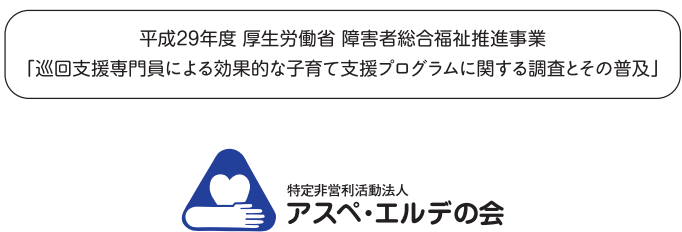 7
７．市町村における巡回相談支援の実施状況
〇すべての市町村において、幼稚園、保育所等に対し、発達障がい支援の視点を含めた巡回支援を実施。
〇巡回支援の実施内容としては、「対象児へのアセスメント」が最も多く、次いで「施設職員への助言」「関係機関への引継ぎ等」が多い。また、巡回支援を担当する職員の職種は、心理職または保育士が多い。
〇巡回支援の財源については、31市町村が大阪府新子育て支援交付金を活用。
8
８．乳幼児健診等で発見された発達特性のある子どもの主な支援内容
医師の所見など健診の結果を総合的に判定し、要経過観察等となった場合は、必要に応じて下記のような支援を実施
〈相談・アセスメント・見立て〉
〈発達支援・エンパワメント・医療介入〉
継続的な関わりが必要
医療の介入または診断が必要
発達支援が必要
9
９．就学後までの切れ目のない支援に向けた現状の課題（市町村へのヒアリングより）
10
こどもワーキンググループでご意見をいただきたい点
未就学の発達障がい児の支援にあたって、下記のような支援の場面等において課題と思われることはなにか


〈支援の場面〉
・特性把握（アセスメント）
・保護者との関係性の構築
・支援方法等の検討・共有
・発達支援やことばの教室
・障がい受容や家族支援（親子教室・ペアトレ等）
・保育園等の所属先での支援
・学びの場の選択や合理的配慮の検討
・就学後のフォロー
11
（参考）令和４年生活のしづらさなどに関する調査（全国在宅障害児・者等実態調査）における発達障害と診断された者の数（推計値）
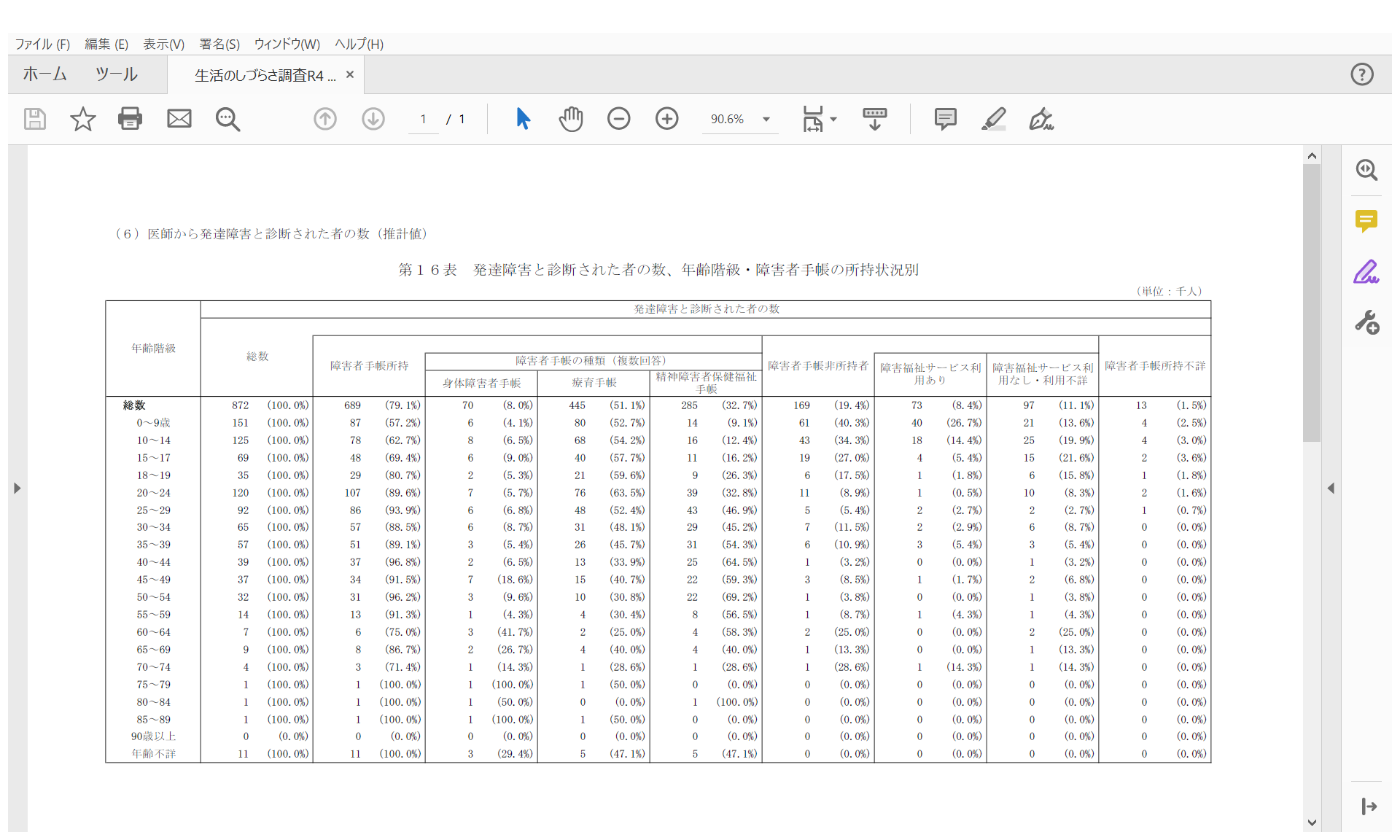 12
（参考）地域におけるこどもの発達相談と家族支援の機能強化事業の概要
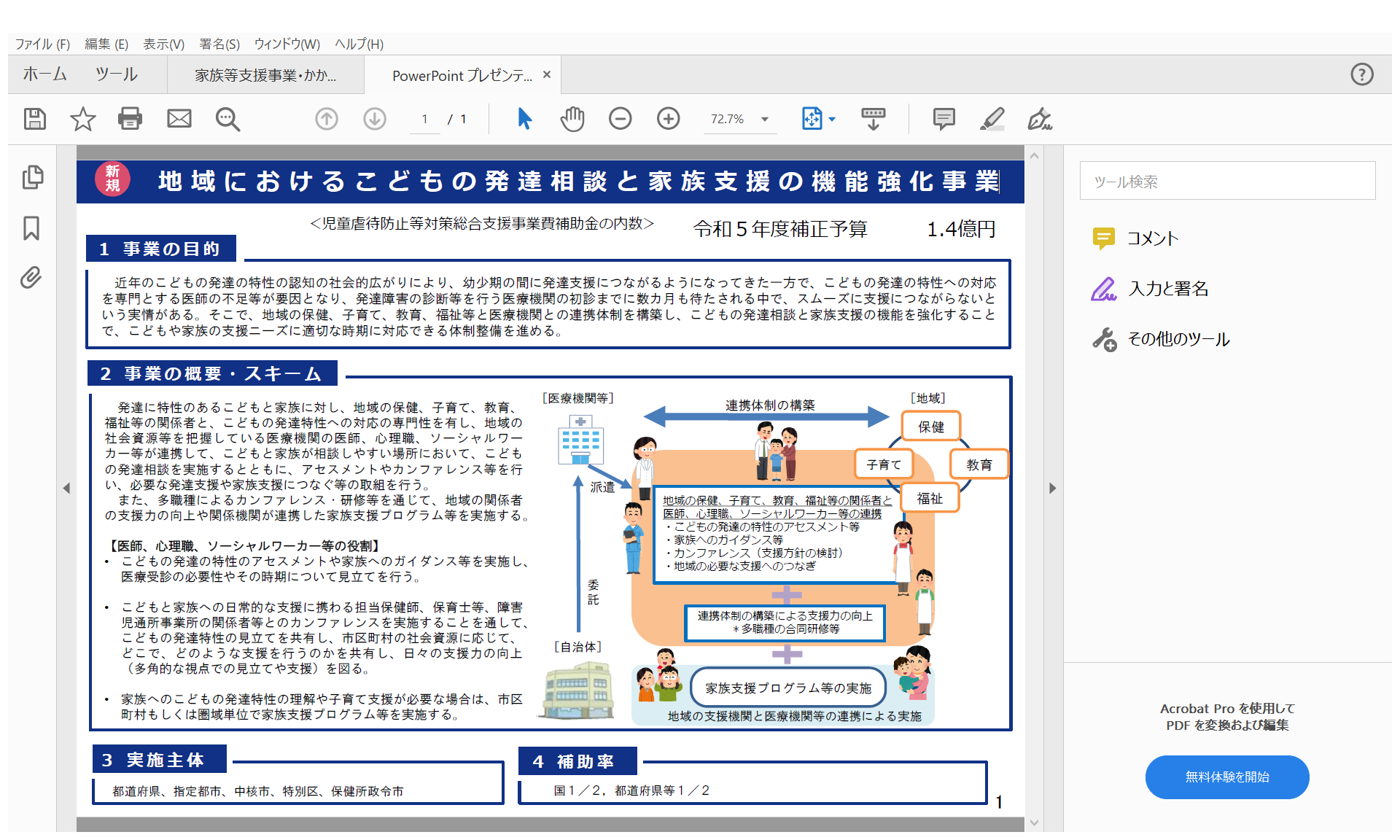 こども家庭庁「令和5年度こども家庭庁関連補正予算の施策集（令和5年11月29日）」より抜粋
13